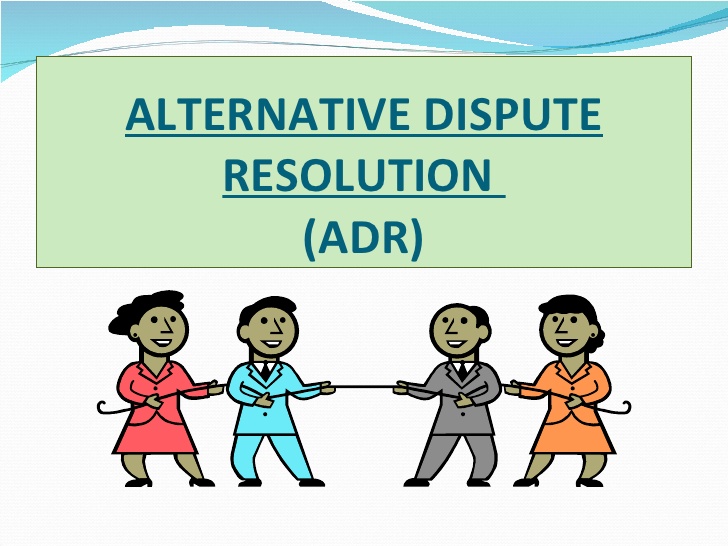 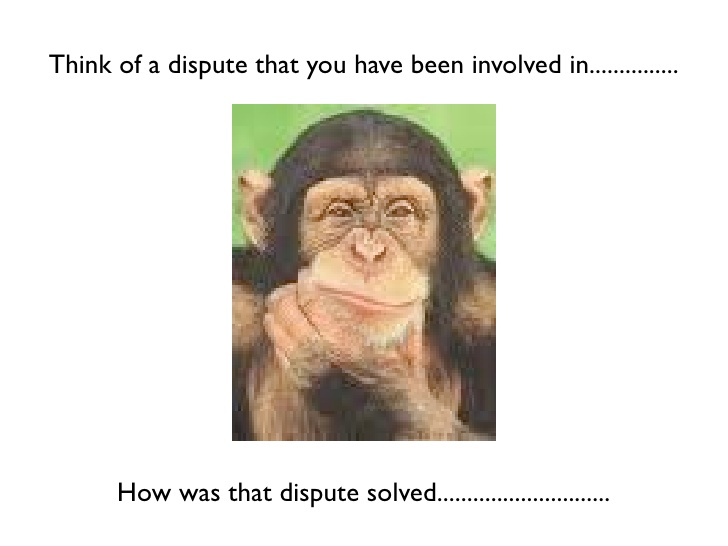 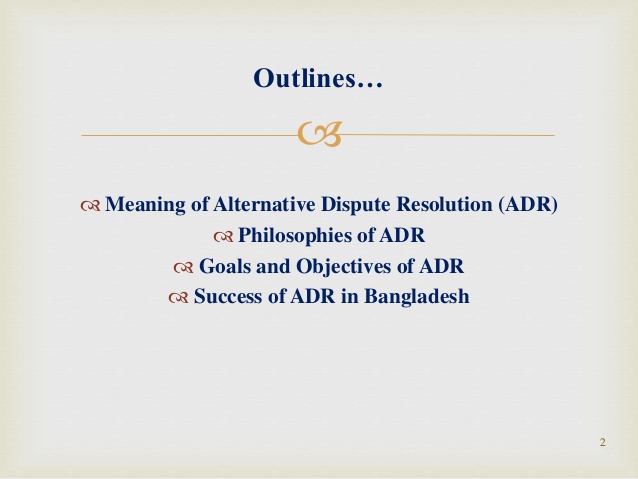 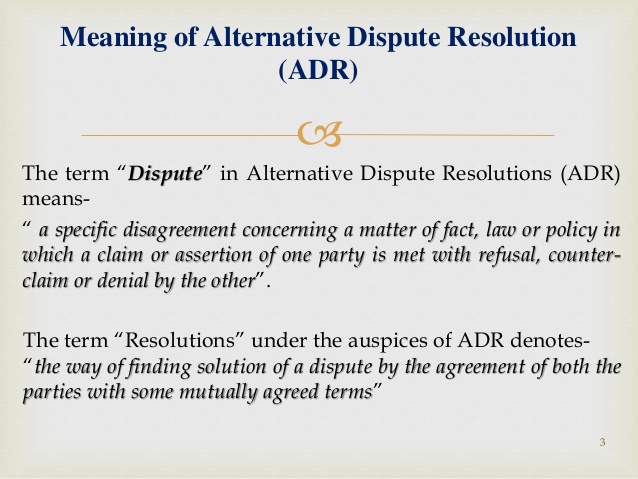 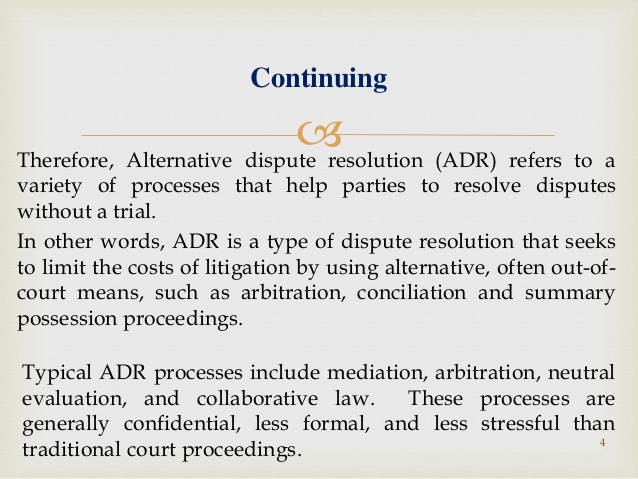 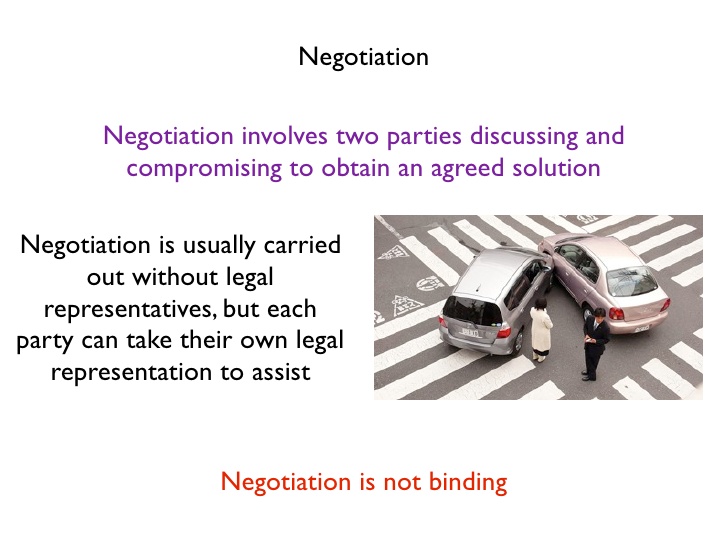 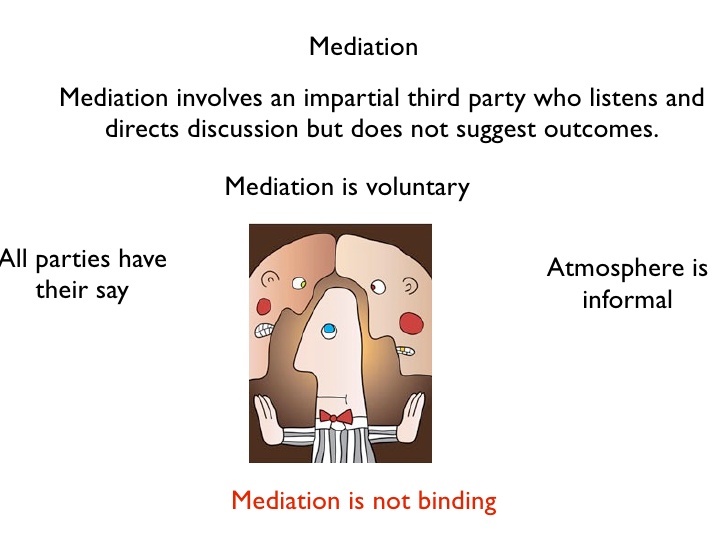 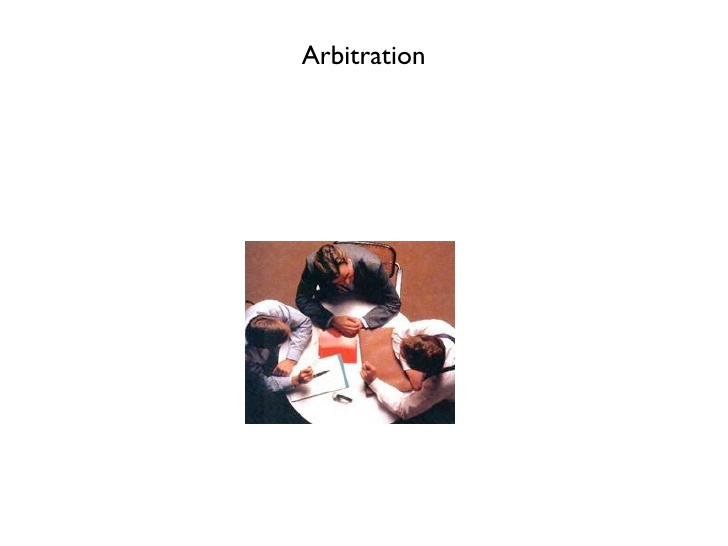 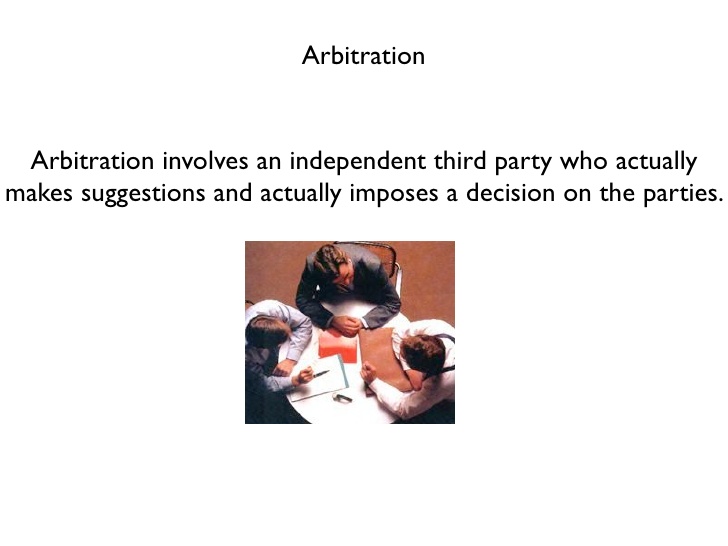 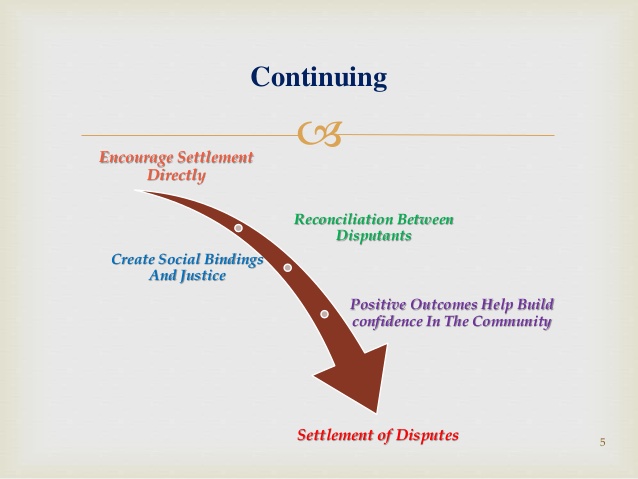 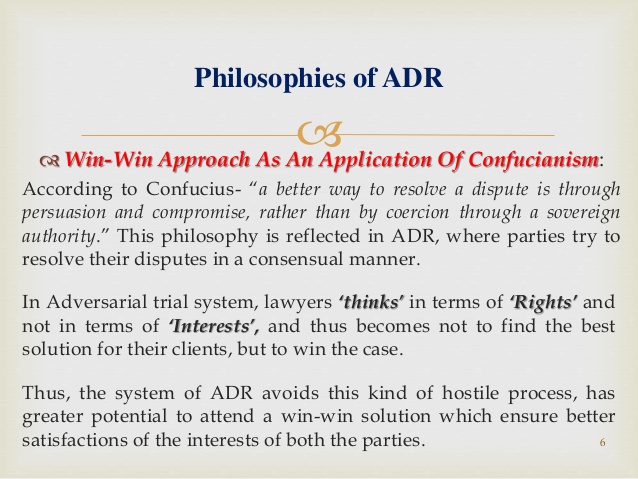 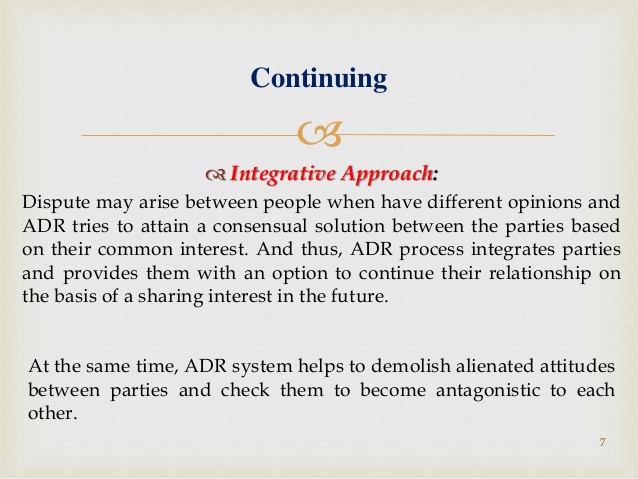 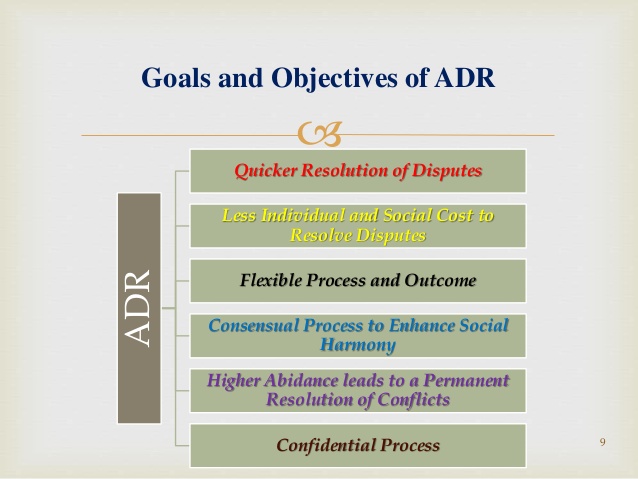 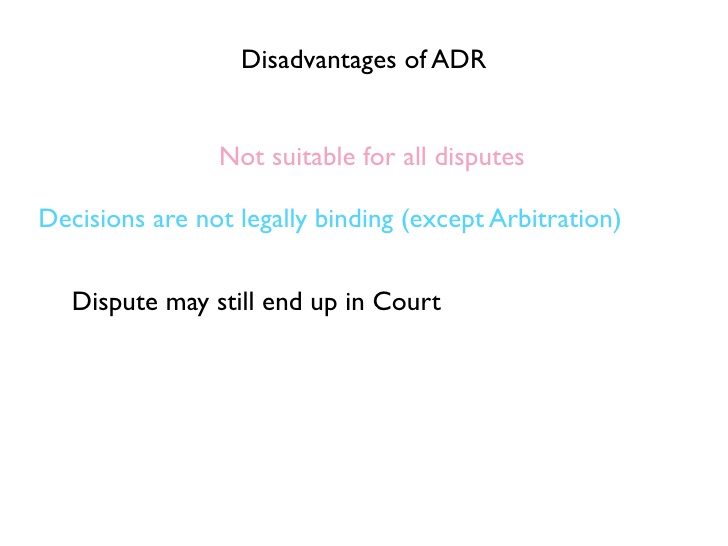 Tank you